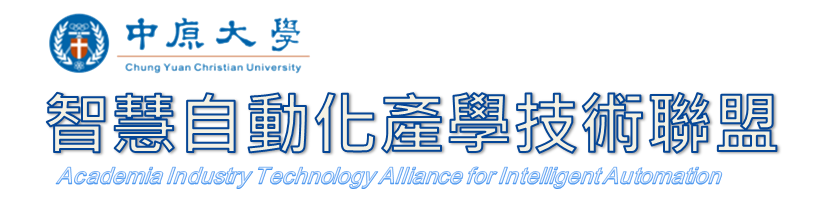 教育訓練
RecuDYN 1
1.多體動力學分析 應用案例實務分享
2.多體動力學新趨勢和整合性分析環境介紹
主講者
虎門科技股份有限公司
鄒明嘉技術副理

111年03月24日(四)
下午14:10~15:00
中 原 大 學 工學館 三樓310教室